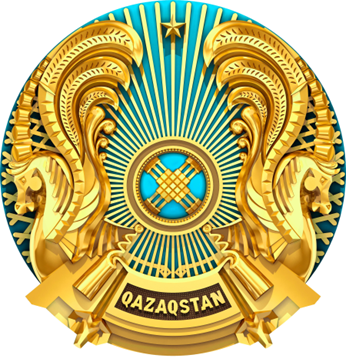 Министерство по чрезвычайным ситуациям
Республики Казахстан
Тематическое заседание Комитета по вопросам экологии и природопользованию Мажилиса Парламента 
«О гражданской защите»
Астана, 2023 г.
ОПЕРАТИВНО-СЛУЖЕБНАЯ ДЕЯТЕЛЬНОСТЬ
ЗА ВОСЕМЬ МЕСЯЦЕВ 2023 ГОДА
УТВЕРЖДЕНЫ
зарегистрировано ЧС 8 694 (+3,3%)
пострадало 1 250 (-7%) чел. 
погибло 495 (-0,2%) чел.
-6,9%
+2,4%
-11,2%
План действий по ликвидации чрезвычайных ситуаций глобального 
и регионального масштабов
+7,1%
-1,2%
-32,9%
Комплексный план первоочередных мер в сфере гражданской защиты на 2023 - 2027 годы
+8,9%
+43,2%
-25,8%
9,17
(+2,1 раза) млрд. тенге
МАТЕРИАЛЬНЫЙ УЩЕРБ
РАЗРАБОТАНЫ
совершено  59 913 (+23%) выездов
спасено  9 026 (+4,5%) чел. 
эвакуировано 9 320 (+35,9%) чел.
оказана первая медицинская помощь 3 653 (+14,8%) пострадавшим
Алгоритм реагирования на пожары
+13,7%
-1,8%
-8,7%
проект Плана по совершенствованию системы предупреждения и ликвидации лесных пожаров на 2024-2027 гг.
-28,7%
+15,2%
-32,7%
+3,4%
-0,7%
-13,2%
+7,7%
+5,7%
-16%
2
ПРОМЫШЛЕННАЯ БЕЗОПАСНОСТЬ
ЗА 8 МЕСЕЯЦЕВ 2023 ГОДА
ПРОВЕДЕНЫ 439 профилактических контроля
ЗАРЕГИСТРИРОВАНЫ 13 аварий
ВЫЯВЛЕНО
10 838 нарушений
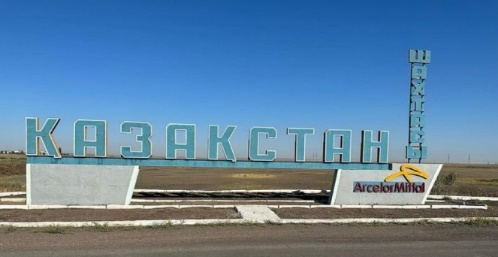 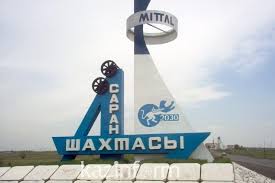 ТРАГЕДИЯ по вине работодателя на шахте «Казахстанская»
пожар на шахте 
«Саранская»
погибли 5 горняков
НЕОБХОДИМО принять кардинальные меры в сфере промышленной безопасности
3
СЕЙСМИЧЕСКАЯ БЕЗОПАСНОСТЬ
За три года 
по республике сейсмоусилено
ОБЪЕКТОВ
ЗДРАВООХРАНЕНИЯ
ДОШКОЛЬНЫХ 
УЧРЕЖДЕНИЙ
ОБЩЕСТВЕННО-
ПРОИЗВОДСТВЕННЫХ 
ЗДАНИЙ
ШКОЛ
65
121
40
33
90
Жилых домов
ТРЕБУЕТСЯ
СЕЙСМОУСИЛЕНИЕ
ОБЪЕКТОВ
ЗДРАВООХРАНЕНИЯ
ДОШКОЛЬНЫХ 
УЧРЕЖДЕНИЙ
ОБЩЕСТВЕННО-
ПРОИЗВОДСТВЕННЫХ 
ЗДАНИЙ
ШКОЛ
5 567
214
770
415
341
Жилых домов
Прогноз землетрясения проводится СОМЭ и Институтом сейсмологии которые имеют 69 станций
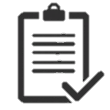 2022г. завершен I-й этап строительство с установкой 11 станций (с системой раннего оповещения)
2023г. планируется завершить II-й этап строительство 17 станций
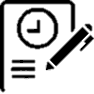 МЧС ИНИЦИИРОВАНА разработка Комплексного плана в области сейсмологии
4
ДОРОЖНЫЕ КАРТЫ
В 2023г. завершается Дорожная карта противопаводковых мероприятий на 2021-2023гг.
Дорожной картой по обеспечению селе-, оползне- и лавиннобезопасности на 2020-2024 годы
ИЗ ЗАПЛАНИРОВАННЫХ 
218 мероприятий
ЗАВЕРШЕНА РЕАЛИЗАЦИЯ 
88 мероприятий
предусмотрено выполнение
35 пунктов
НА СУММУ 13,87 млрд.тг.
110
68
фактически исполнено
21 пункта
40
38
27
23
2021г.
2022г.
2023г.
2021г.
2022г.
2023г.
ПРИЧИНАМИ НЕИСПОЛНЕНИЯ ПУНКТОВ ЯВЛЯЮТСЯ
некачественное планирование и несвоевременная подготовка проектных документов МИО, а также отсутствие средств
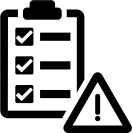 нереализованные мероприятия Дорожной карты в комплексные планы социально-экономического развития регионов и планы развития регионов, по результатам проведенного анализа исполнения Дорожной карты
ПЛАНИРУЕТСЯ ПЕРЕНЕСТИ
5
ГРАЖДАНСКАЯ ОБОРОНА
МЧС реализует комплекс задач по организации и ведению мероприятий Гражданской обороны
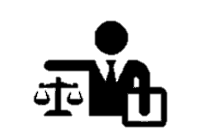 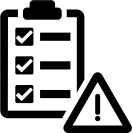 ЗА 8 МЕСЯЦЕВ 2023 ГОДА
УДЕЛЯЕТСЯ ОСОБОЕ ВНИМАНИЕ
выявлено 2 449 нарушений
НАКОПЛЕНИЮ и модернизации фондов объектов и имущества Гражданской обороны
(-65%, 2022г. - 6 992)
внесено 217 предписаний 
по устранению нарушений
(- 2.5 раза, 2022г. - 555)
Мероприятия ГО требующие крупного финансирования:
привлечены более 150-ти субъектов 
к административной ответственности 
на сумму 74 млн. 980 тыс. 980 тг.
СОЗДАНИЕ пунктов управления
НАКОПЛЕНИЕ средств индивидуальной и коллективной защиты
МАТЕРИАЛЬНО-ТЕХНИЧЕСКОЕ оснащение формирований
(+25,4%, 2022г. - 59 млн. 812 тыс. 039 тг.)
6
МАТЕРИАЛЬНО-ТЕХНИЧЕСКОЕ ОБЕСПЕЧЕНИЕ
Завершается реализация Дорожной карты материально-технического обеспечения подразделений МЧС
На 2021-2023 годы запланирован закуп 731 ед. пожарно-спасательной техники
Приобретено
за 2021-2022гг.
До конца 2023г. планируется закуп для службы пожаротушения
26 931
396
338
С 2021 года оснащенность увеличилась
82
ед. техники
ед. техники
ед. оборудования
%
до
(РБ - 88, МБ - 250)
(РБ - 121, МБ - 275)
Количество пожарных депо составит
Завершается строительство
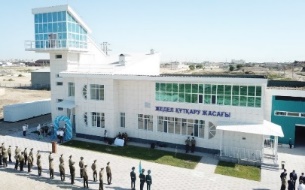 431
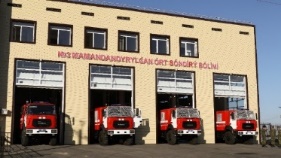 5 пожарных депо
(в г.Астана, г.Шымкент, ЗКО, Туркестанской и Алматинской  обл.)
1
водно-спасательной станции
или 78% от нормы положености
(оз. Пестрое, СКО)
В 2023-2024 годы планируется поставка 6-ти воздушных судов (вертолеты МИ-8 с ВСУ)
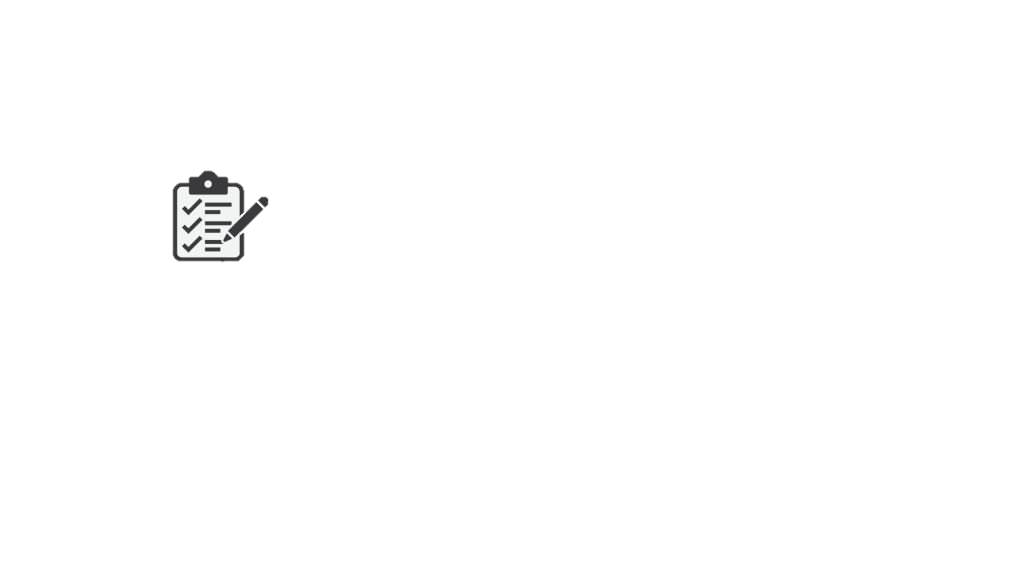 АВИАПАРК МЧС составит 37 единиц или 43% от норм положенности
7
ГОСУДАРСТВЕННЫЙ МАТЕРИАЛЬНЫЙ РЕЗЕРВ
ИЗ РЕСПУБЛИКАНСКОГО БЮДЖЕТА ВЫДЕЛЕНО 16 млрд. 760 млн. тг.
2023г. ПРАВИТЕЛЬСТВОМ УТВЕРЖДЕНА НОВАЯ НОМЕНКЛАТУРА
материальные ценности размещены в
мобилизационный резерв хранится в
84 
организациях экономики
11 
пунктах хранения
10-ти 
филиалах РГП «Резерв»
на сумму 1,3 млрд.тг.
(2022 г. - 309,3 млн.тг.)
(2021 г. - 3,7 млрд.тг.)
ОКАЗАНА ГУМАНИТАРНАЯ ПОМОЩЬ
С начала т.г. для принятия мер по предупреждению чс природного характера ОСУЩЕСТВЛЕН ВЫПУСК МАТЕРИАЛЬНЫХ ЦЕННОСТЕЙ для
Турецкой Республике
на сумму
77,9
Сирийской Арабской Республике
Абайской 
и Мангистауской областей
млрд. тг.
Афганистану
8
РАЗВИТИЕ КАДРОВОГО ПОТЕНЦИАЛА
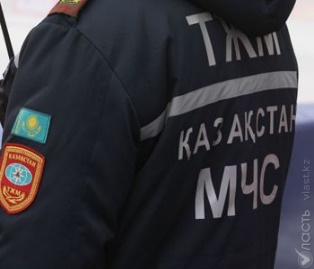 ПОВЫШЕНИЮ заработной платы (до 77%)
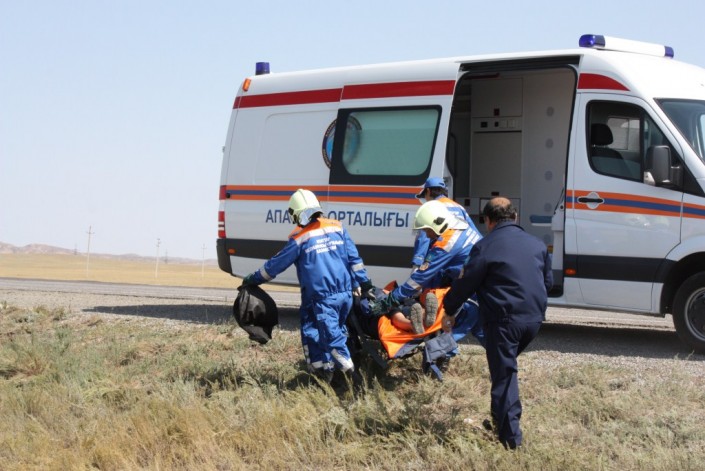 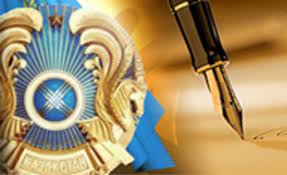 ВЫПЛАТЕ надбавок и доплат за постоянную готовность (10% от оклада)
1
УДЕЛЯЕТСЯ особое внимание идеологической и воспитательной работе с личным составом
ПРИНЯТЫ меры по поэтапному увеличению лимита штатной численности ОГЗ 
на 1 734 ед.
СОЗДАНА вертикаль управления кадровой и воспитательной работой
2
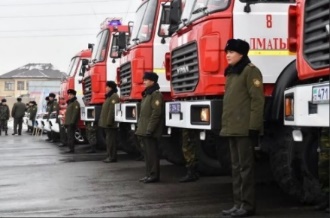 3
4
4
НА ПОСТОЯННОЙ ОСНОВЕ организуются различные курсы в организациях образования (АГЗ) и учебных центрах (АО «НЦГЗ») Министерства
9
1 613
121
2023г.
2024г.
КУЛЬТУРА БЕЗОПАСНОСТИ
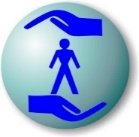 необходимо повышать «КУЛЬТУРУ БЕЗОПАСНОСТИ» населения
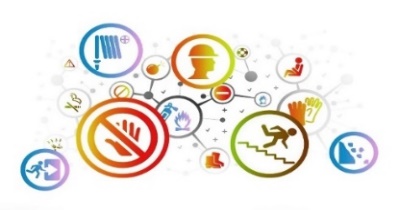 МЧС разрабатывается ОБЩЕНАЦИОНАЛЬНАЯ КОНЦЕПЦИЯ ФОРМИРОВАНИЯ КУЛЬТУРЫ БЕЗОПАСНОСТИ ОБЩЕСТВА, реализация которой позволит сформировать у населения достаточные навыки при ЧС
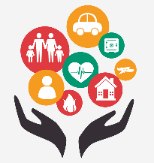 Реализуемый комплекс мероприятий основан на принципах – ОТКРЫТОСТИ И ГЛАСНОСТИ
МЧС повсеместно ПРОВОДИТ УЧЕНИЯ И ТРЕНИРОВКИ различной тематики и масштабов
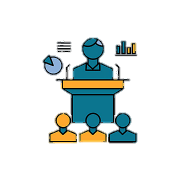 На различных площадках проводятся брифинги, встречи с населением, работа с детьми. Формирование и развития казахстанского патриотизма
10
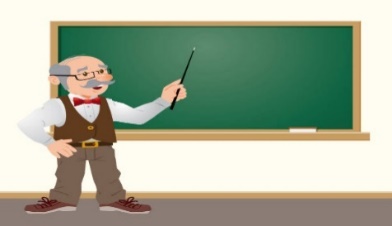 действия при ЧС
действия при ЧС
ПРОВОДИМЫЕ РЕФОРМЫ
ПЛАНИРУЕТСЯ 
РАБОТА
1
«Люди»
по трансформации МЧС 
и государственной системы гражданской защиты 
в направлениях:
2
«Процессы»
3
«Технологии»
РЕАЛИЗАЦИЯ приведет к повышению эффективности работы МЧС
РАЗРАБОТАН ЗАКОНОПРОЕКТ «О внесении изменений и дополнений в некоторые законодательные акты РК по вопросам гражданской защиты»
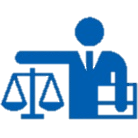 ЗАКОНОПРОЕКТНАЯ ДЕЯТЕЛЬНОСТЬ
ЗАКОНОПРОЕКТОМ ПРЕДЛАГАЕТСЯ ВНЕСТИ ПОПРАВКИ В СФЕРЕ ГРАЖДАНСКОЙ ЗАЩИТЫ, ПО:
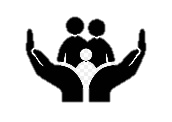 социальному обеспечению сотрудников органов гражданской защиты
1
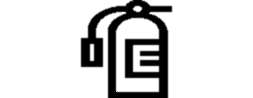 2
совершенствованию вопросов обеспечения пожарной безопасности
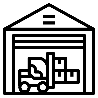 3
вопросам государственного материального резерва
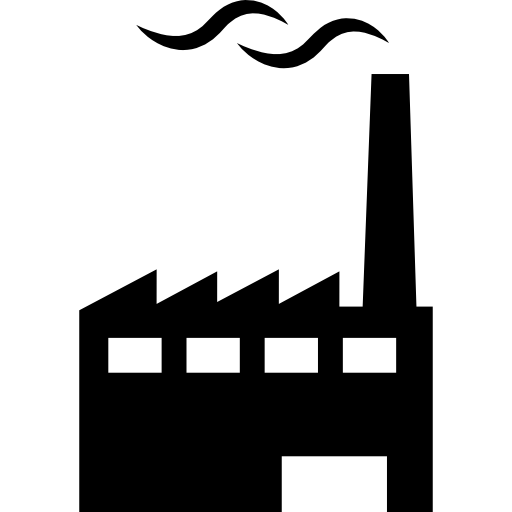 обеспечению промышленной безопасности
4
совершенствованию вопросов по ликвидации последствий чрезвычайных ситуаций
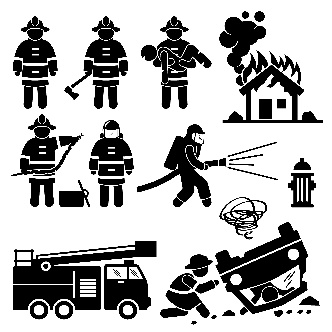 5
обеспечению единого подхода по приему и обработке информации о происшествиях и взаимодействия органов управления экстренных служб
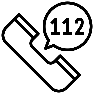 6
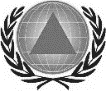 7
совершенствованию норм по гражданской обороне
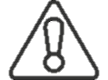 совершенствованию вопросов по предупреждению чрезвычайных ситуаций
8
12
Благодарю за внимание!